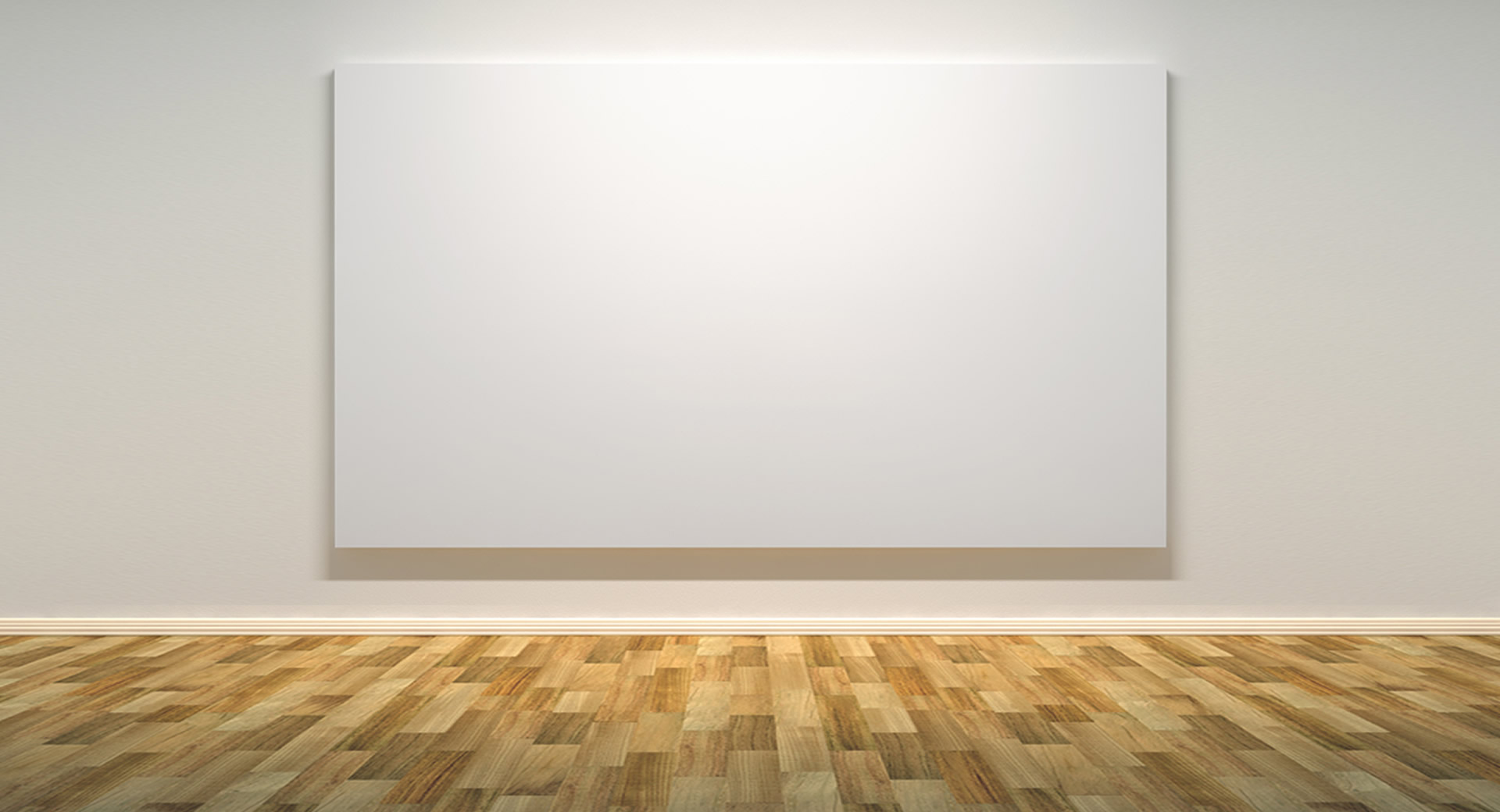 Portraits of the Church

from

the Book of Ephesians
1. The Body of Christ
And He put all things under His feet, and gave Him to be head over all things to the church, which is His body, the fullness of Him who fills all in all. 

Ephesians 1:22-23
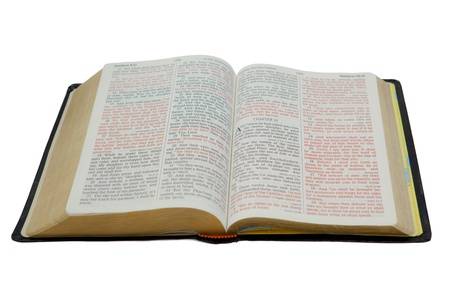 1. The Body of Christ
Christ is the Head of the body - Eph. 1:22-23
The body is made up of Jews and Gentiles - 2:11-16
There is only one body - 4:4
This one body must work together - 4:11-16
2. The Household of God
Now, therefore, you are no longer strangers and foreigners, but fellow citizens with the saints and members of the household of God. 

Ephesians 2:19
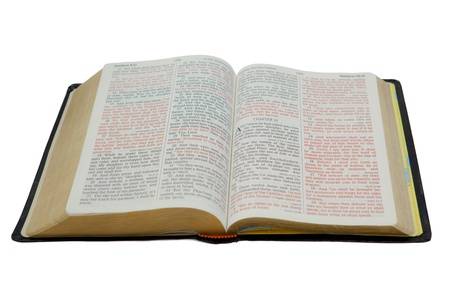 2. The Household of God
Now, therefore, you are no longer strangers and foreigners, but fellow citizens with the saints and members of the household of God. 

Ephesians 2:19
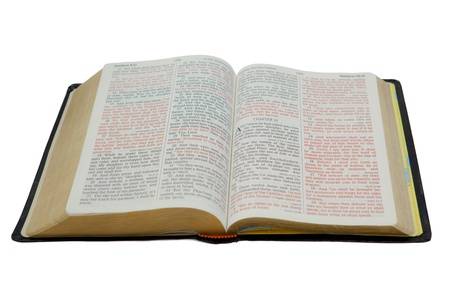 2. The Household of God
Now, therefore, you are no longer strangers and foreigners, but fellow citizens with the saints and members of the household of God. 

Ephesians 2:19
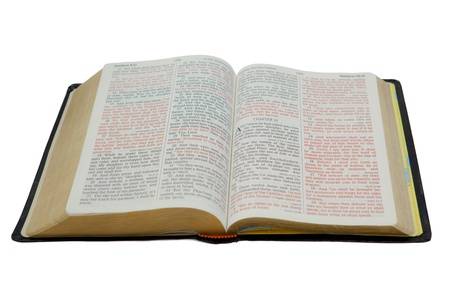 3. A Holy Temple in the Lord
Having been built on the foundation of the apostles and prophets, Jesus Christ Himself being the chief cornerstone, in whom the whole building, being fitted together, grows into a holy temple in the Lord, in whom you also are being built together for a dwelling place of God in the Spirit. 

Ephesians 2:20-22
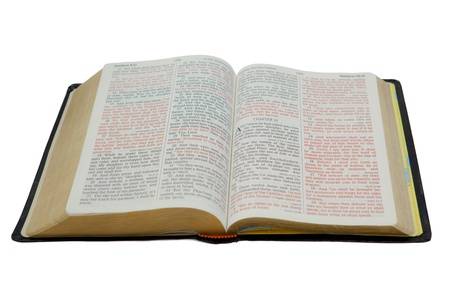 3. A Holy Temple in the Lord
Having been built on the foundation of the apostles and prophets, Jesus Christ Himself being the chief cornerstone, in whom the whole building, being fitted together, grows into a holy temple in the Lord, in whom you also are being built together for a dwelling place of God in the Spirit. 

Ephesians 2:20-22
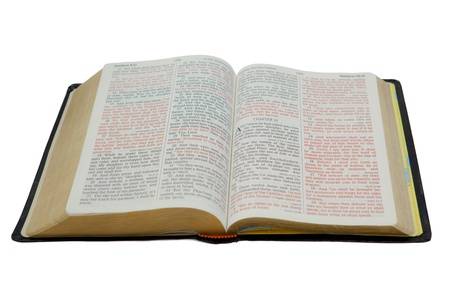 3. A Holy Temple in the Lord
Having been built on the foundation of the apostles and prophets, Jesus Christ Himself being the chief cornerstone, in whom the whole building, being fitted together, grows into a holy temple in the Lord, in whom you also are being built together for a dwelling place of God in the Spirit. 

Ephesians 2:20-22
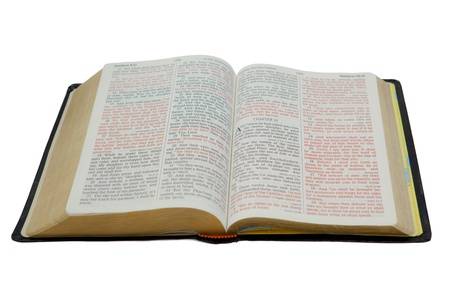 3. A Holy Temple in the Lord
Having been built on the foundation of the apostles and prophets, Jesus Christ Himself being the chief cornerstone, in whom the whole building, being fitted together, grows into a holy temple in the Lord, in whom you also are being built together for a dwelling place of God in the Spirit. 

Ephesians 2:20-22
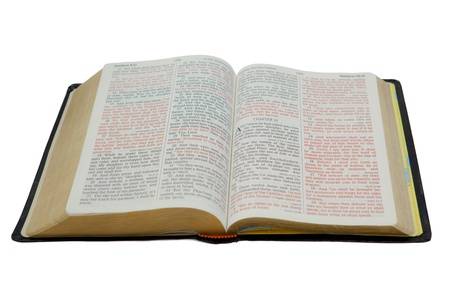 The Temple of Diana in Ephesus
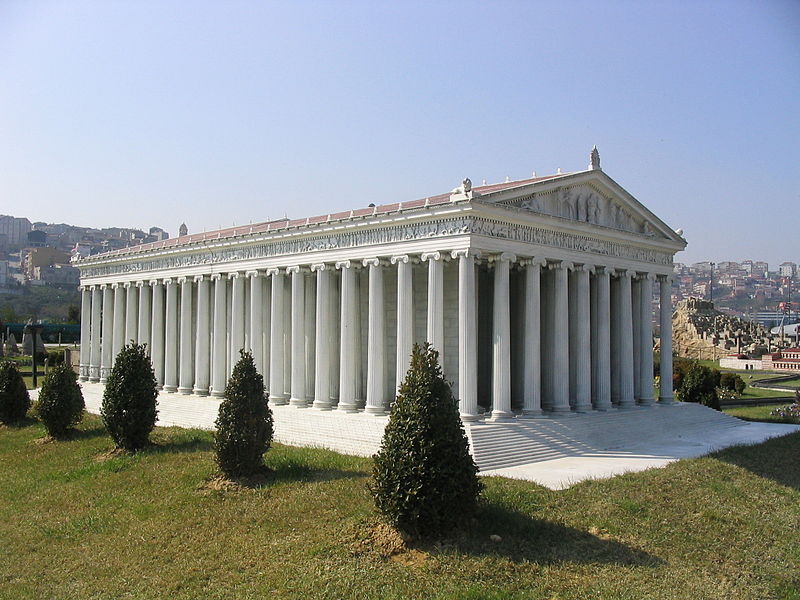 4. The Bride of Christ
For the husband is head of the wife, as also Christ is head of the church; and He is the Savior of the body…
Husbands, love your wives, just as Christ also loved the church and gave Himself for her. 

Ephesians 5:23, 25
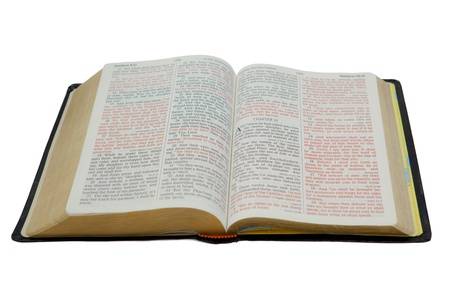 4. The Bride of Christ
The church has a responsibility to…

Submit to the authority of Christ - v. 24 
Maintain its purity in Christ - vs. 26-27
Remain loyal and faithful to Christ - v. 33
5. The Army of the Lord
Ephesians 6:10-17

We have a Commander - v. 10
We have armor and weapons - vs. 11, 14-17
We have an enemy - v. 11
We have a battle - vs. 12-13
Portraits of the Lord’s Church
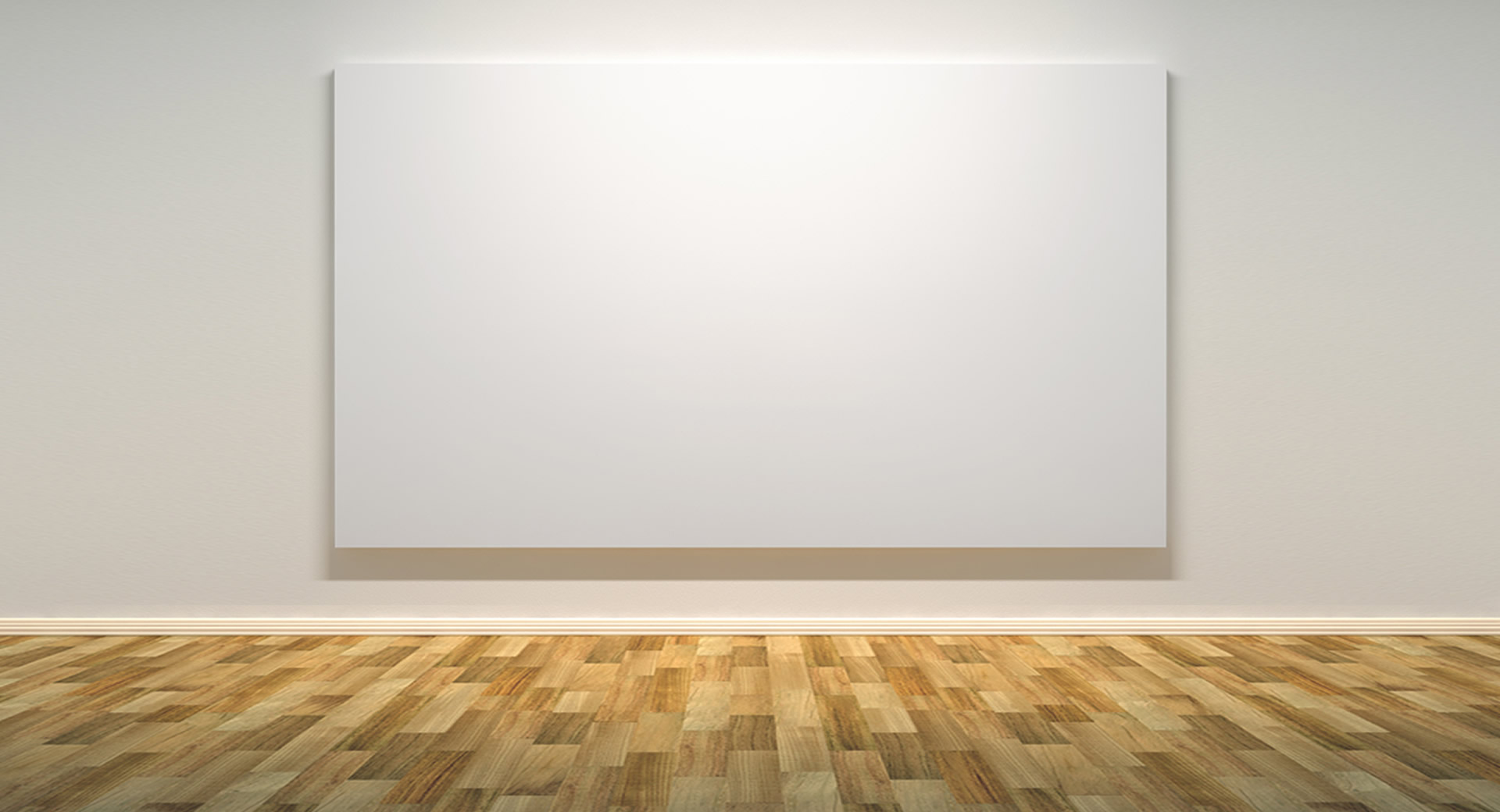 The Body of Christ
The Household of God
A Holy Temple in the Lord 
The Bride of Christ
The Army of the Lord